ÈDIP I EL CASAL DE TEBES
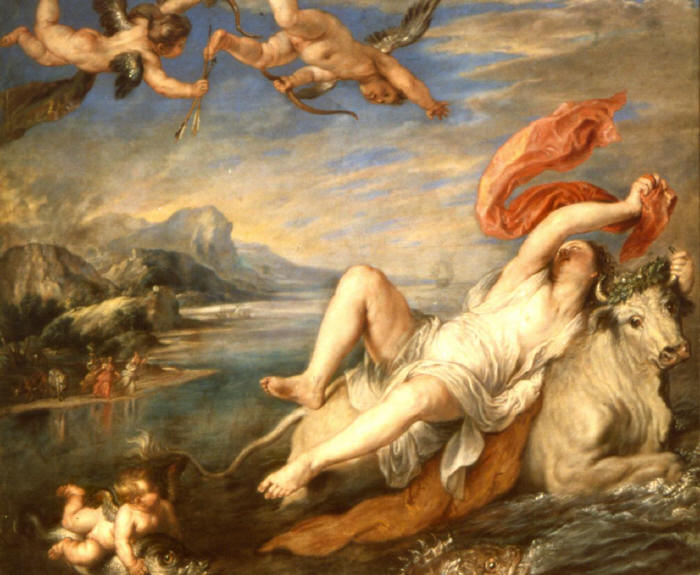 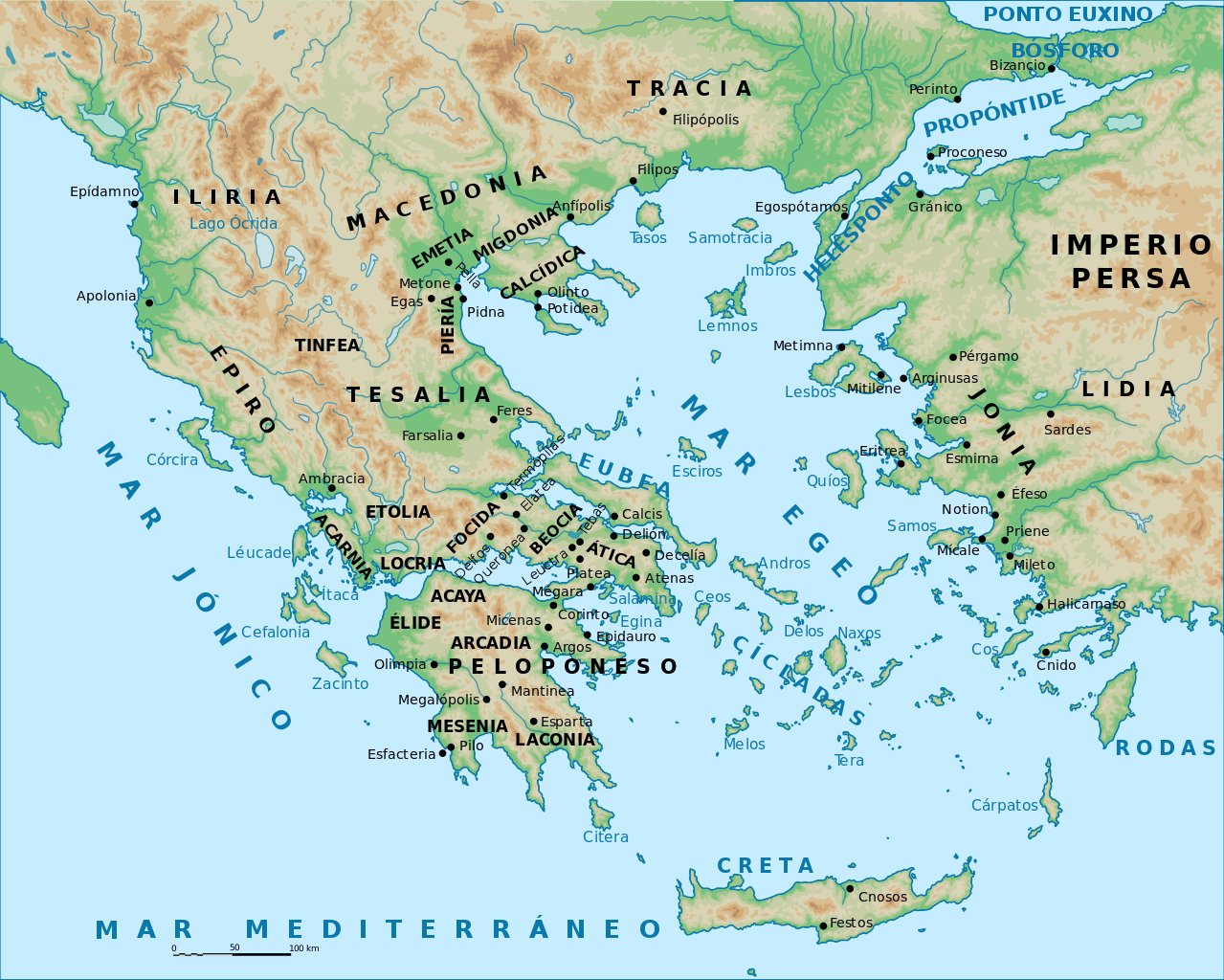 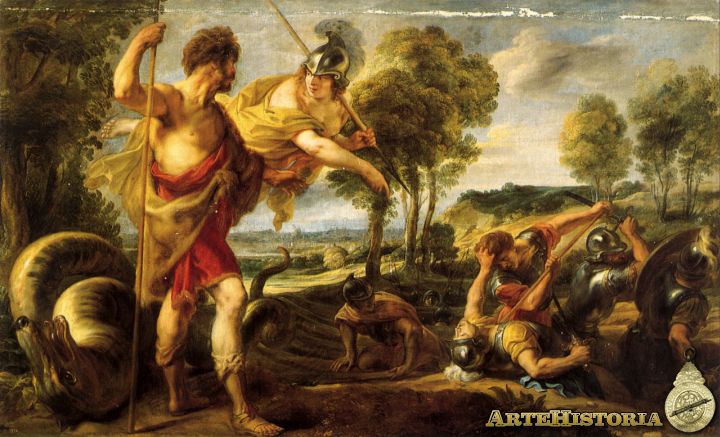 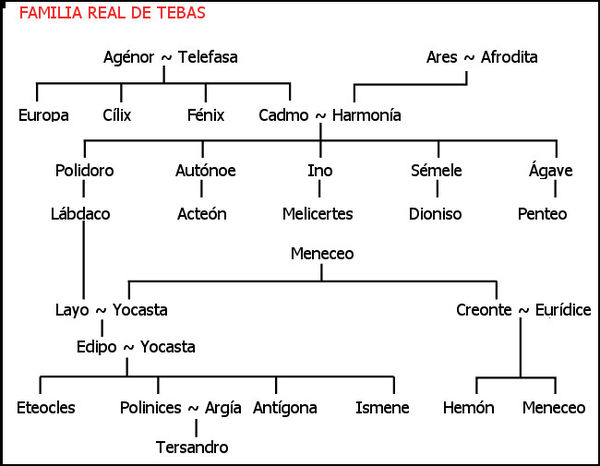 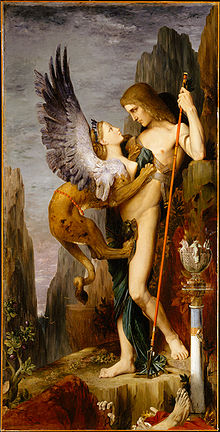 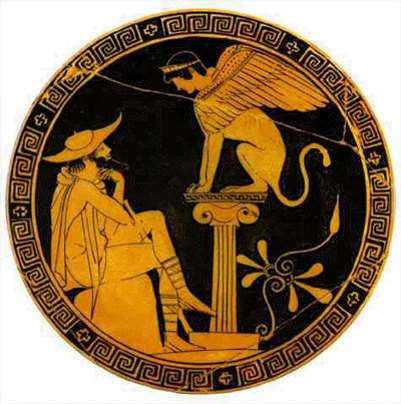 Quin ésser amb una sola veu té primer quatre potes, després dues i  per últim tres?
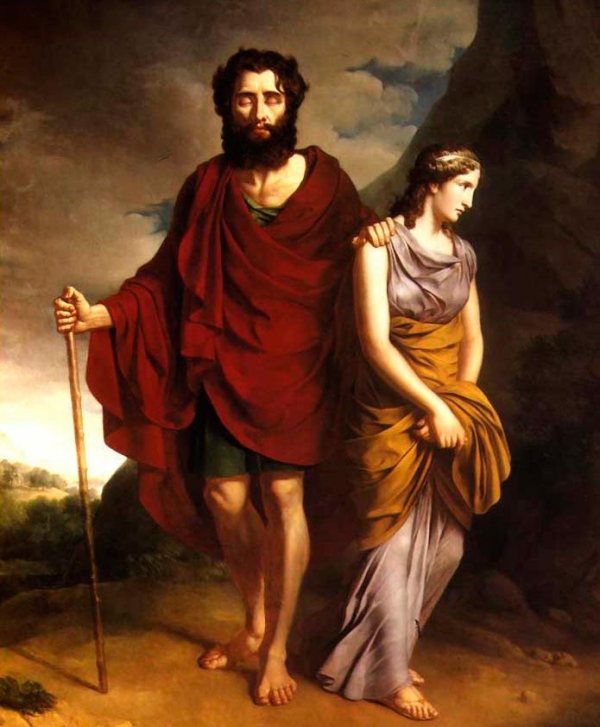 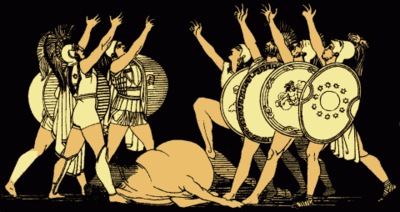 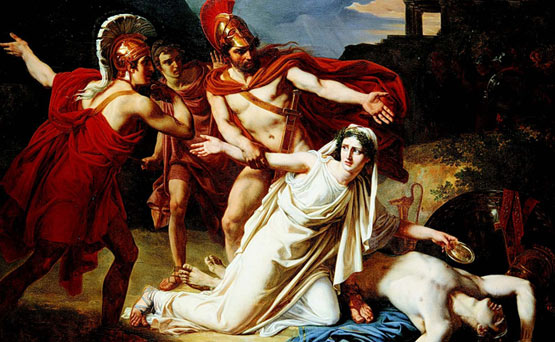